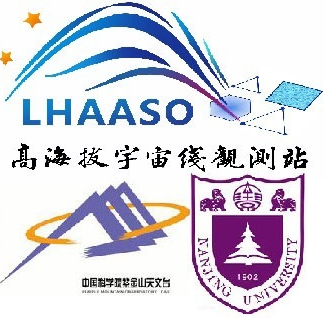 The first LHAASO collaboration meeting in 2019
WCDA simulation of moon shadow
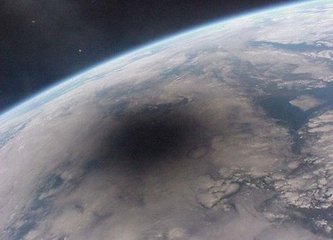 WANG Yanjin (王岩瑾)
Northeastern University / IHEP
（东北大学/ 中国科学院高能物理研究所）
Research background

Research methods

Results

The next work
Research background：
The definition of moon shadow:
The distribution of cosmic ray is isotropic, and 
cosmic ray will be hampered by moon when it come to the earth, as a result of the deficition of the cosmic ray, it becomes moon shadow.
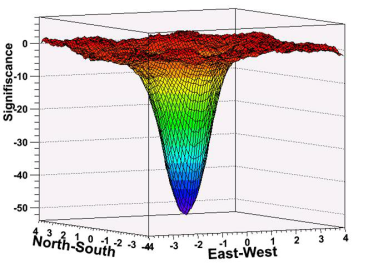 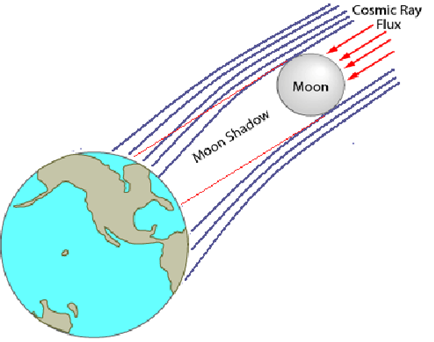 The significance of the moon shadow researching：
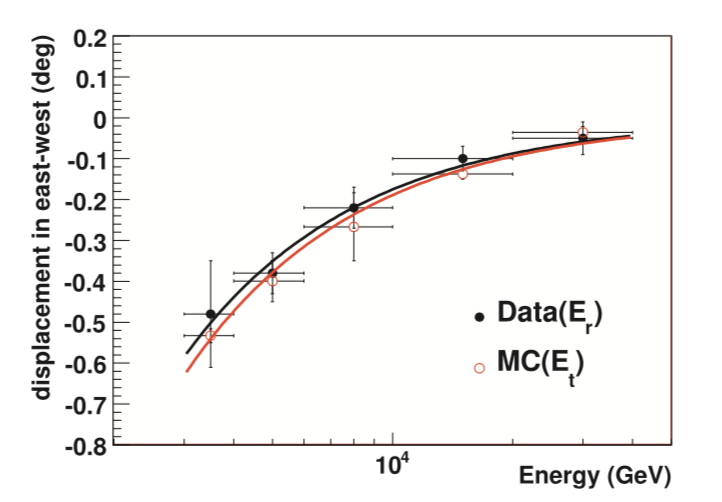 Using the geomagnetic field, high altitude and low threshold energy features of LHAASO-WCDA,we selected the moon shadow data by using light component during the low energy and establishing the energy calibration.
Using  moon shadow East-West displacement to calibration energy.
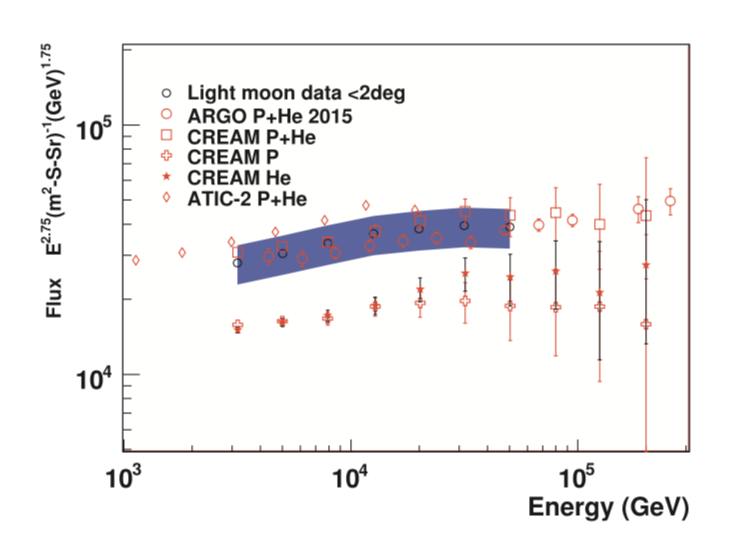 [Speaker Notes: 利用地磁场的磁谱仪的作用，再加上LHAASO-WCDA高海拔、低阈能得特点，挑选阴影数据通过对宇宙线轻成分在低能端能谱的测量，建立“能标”。]
Motivation: constructing an energy “anchor”
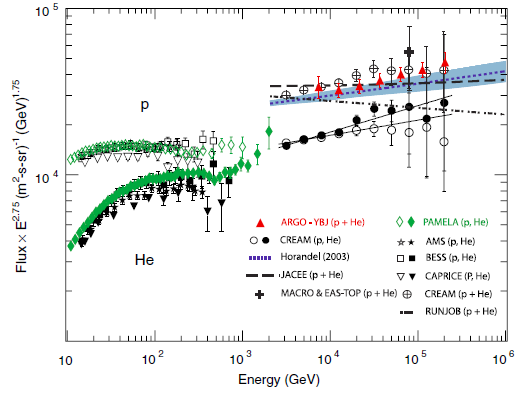 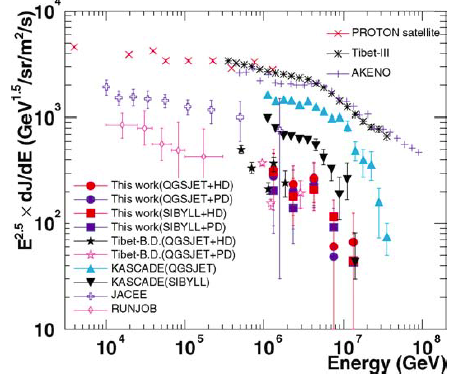 Important progress on elemental 
CR energy spectrum  from satellite/balloon-born experiments
Normalization and absolute energy calibration and reference for indirect measurements
Rearch method：
Moon shadow simulation:
Based on existed simulation data to get input energy spectrum;

Geomagnetic field： IGRF 

Backtracking the particles to the Moon;

Add PFS to produce experimental angular resolution
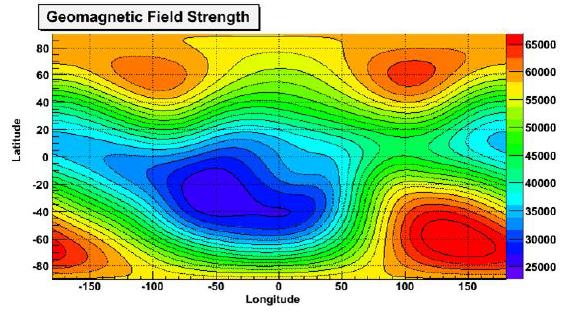 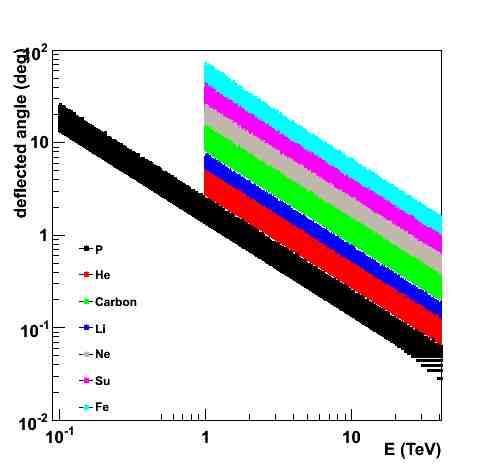 Detailed simulation:
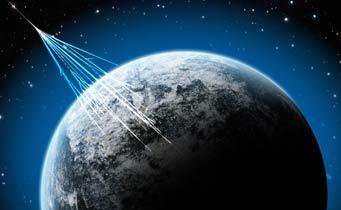 Using above code to generate moon data
Shower production
CORSIKA package
Hadronic models: 
EPOS-LHC + Fluka (now)   
Moon orbit : 20181001-20181031
CR primary composition from CREAM result
P /He /CNO/MgAlSi/Iron
P + 100GeV-100TeV: (105 events)
Detector simulation:G4WCDA5.1+5.2
Core in 400m×400m around pool #1 center
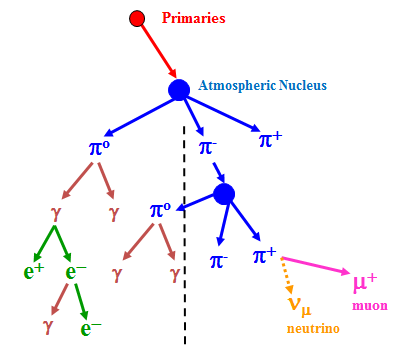 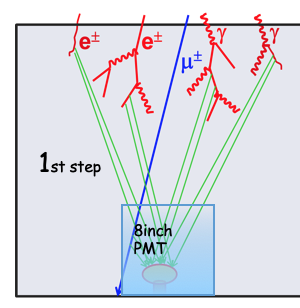 Direction extraction：
The direction of moon changes along an orbit.
In order to hit moon more efficiently, we extract primary direction of cosmic ray near to the moon . 
angle range : extracting events within solid angle of moon center depend on energy.
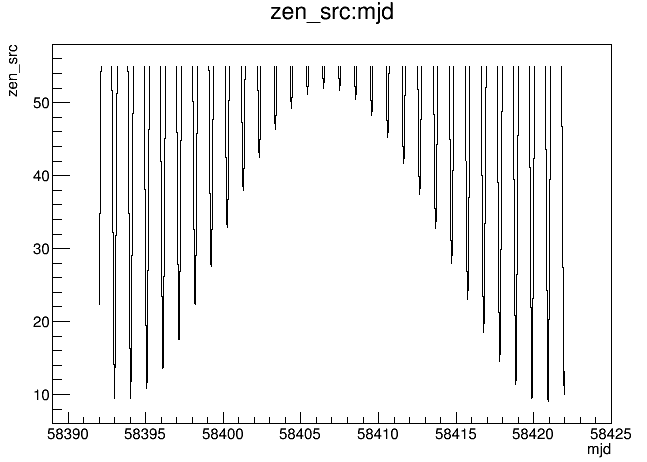 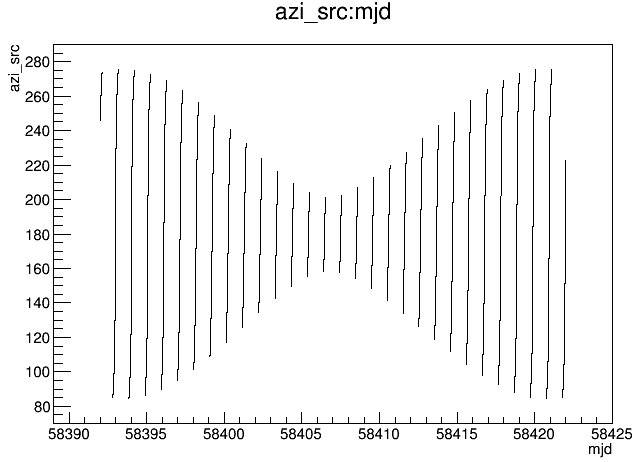 Mass production data:
Results:
Extracted cosmic ray time dirstribution（2018.10.1-2018.10.31）
Observing time of moon
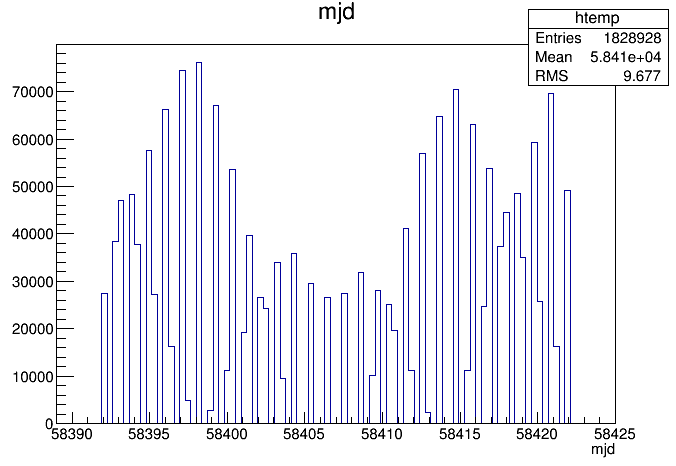 Some parameters distribution
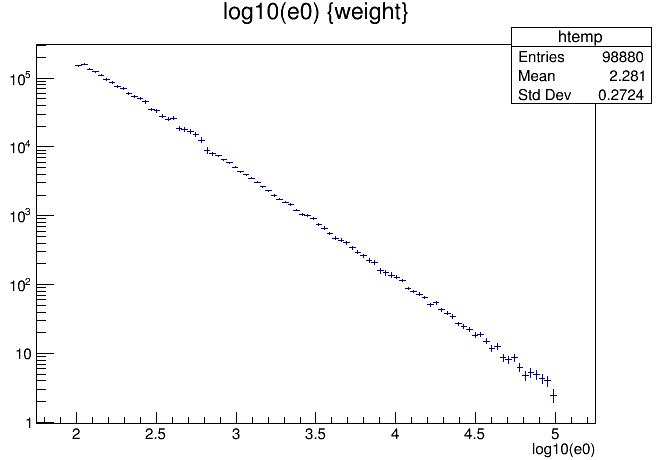 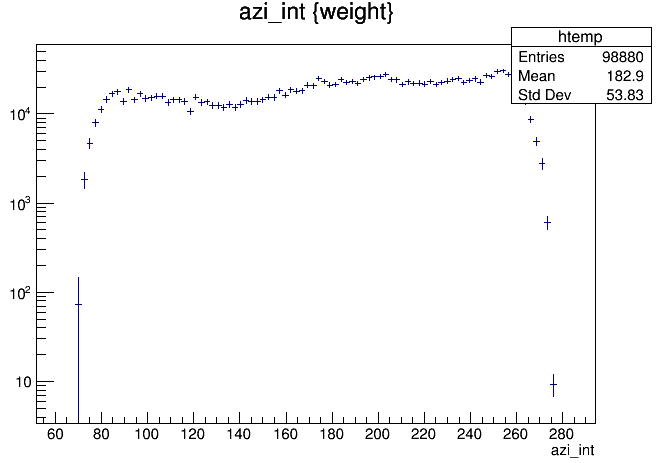 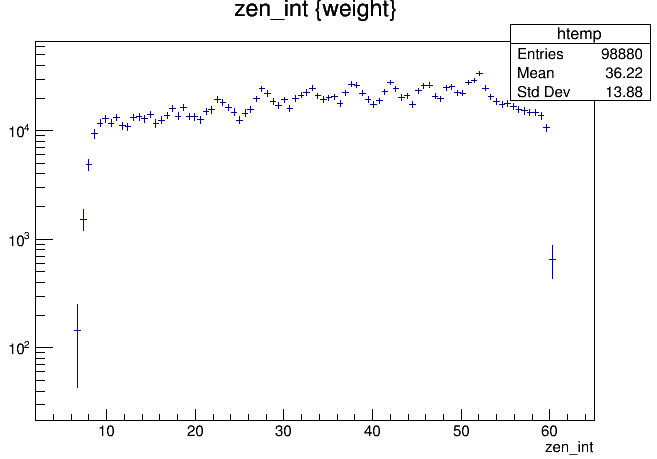 NPMT distribution
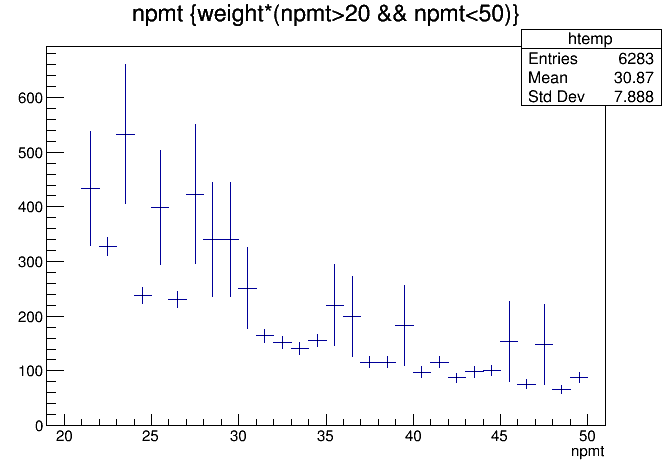 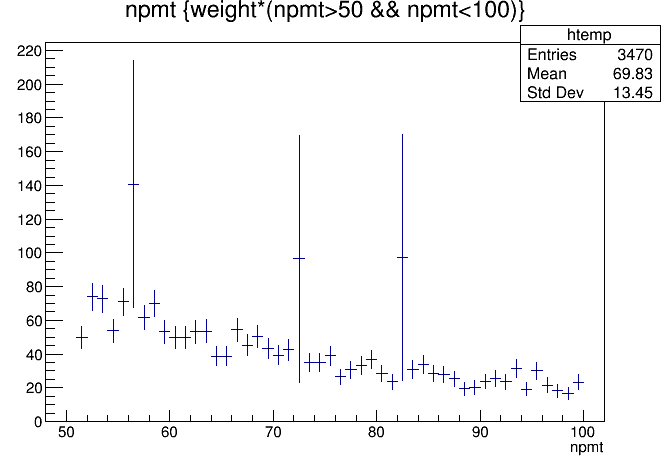 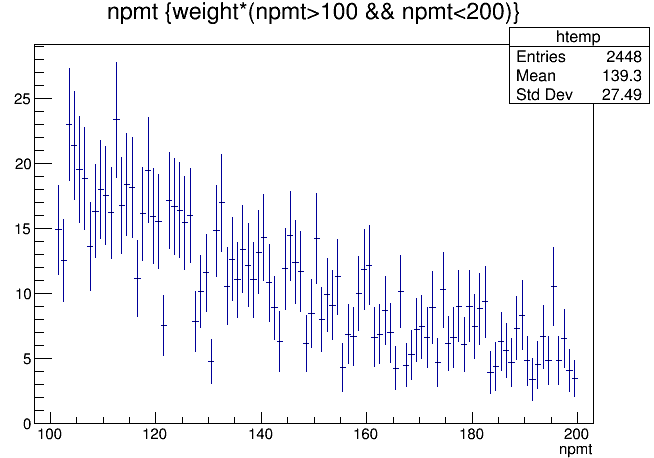 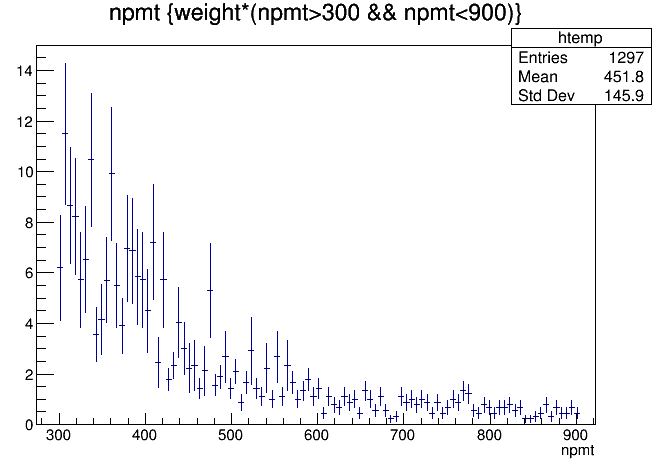 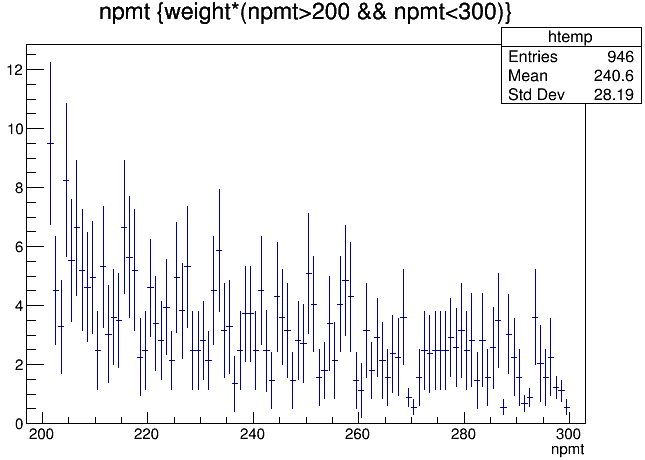 Energy distribution
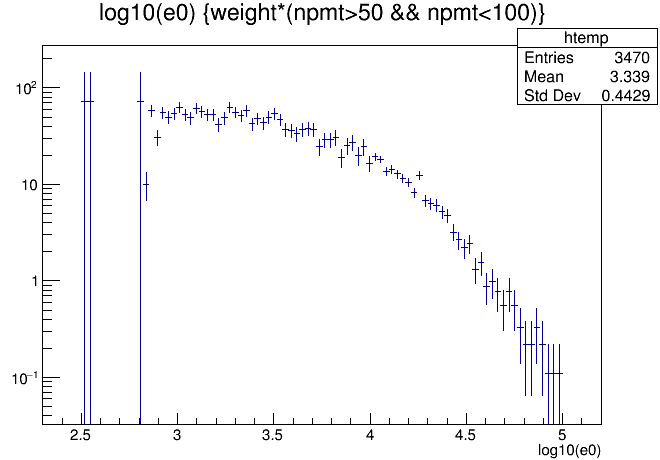 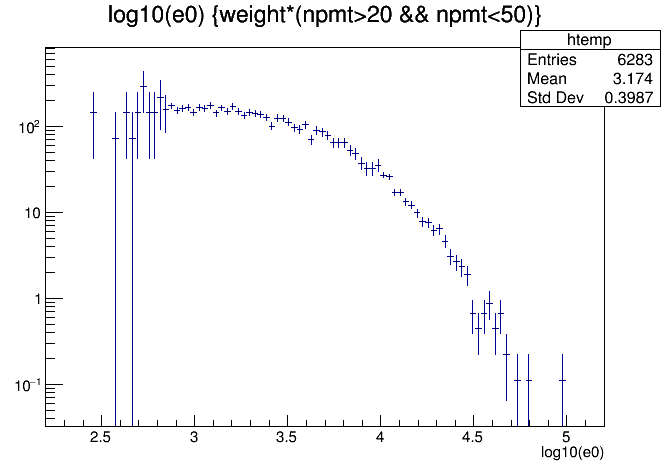 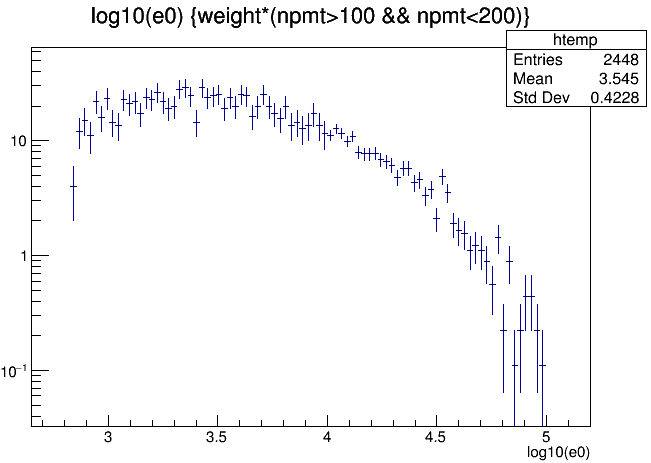 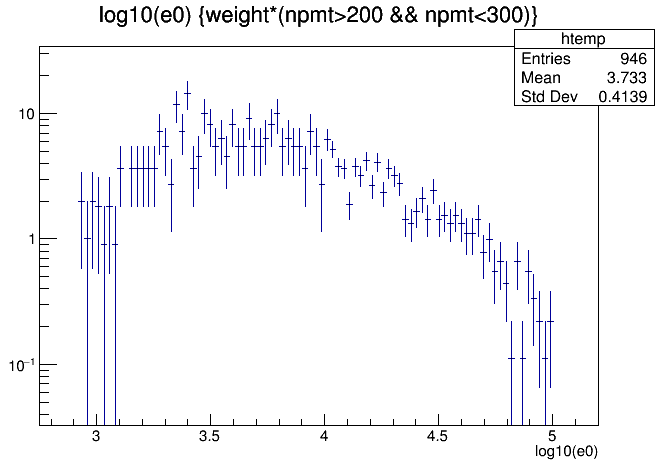 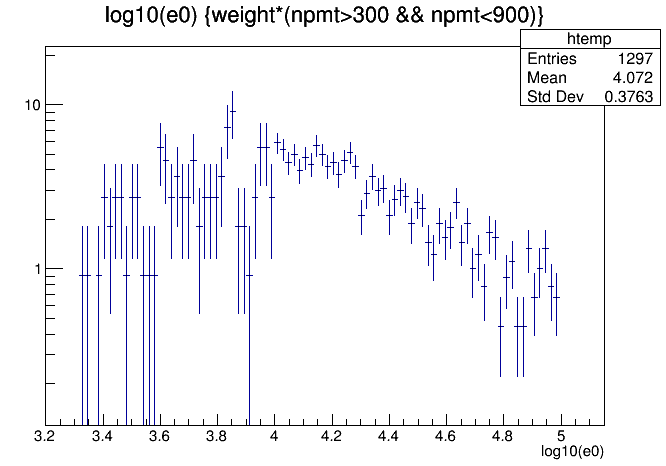 Simulation result NPMT:20-50
Casting shadow on the ra direction
no smooth                          smooth
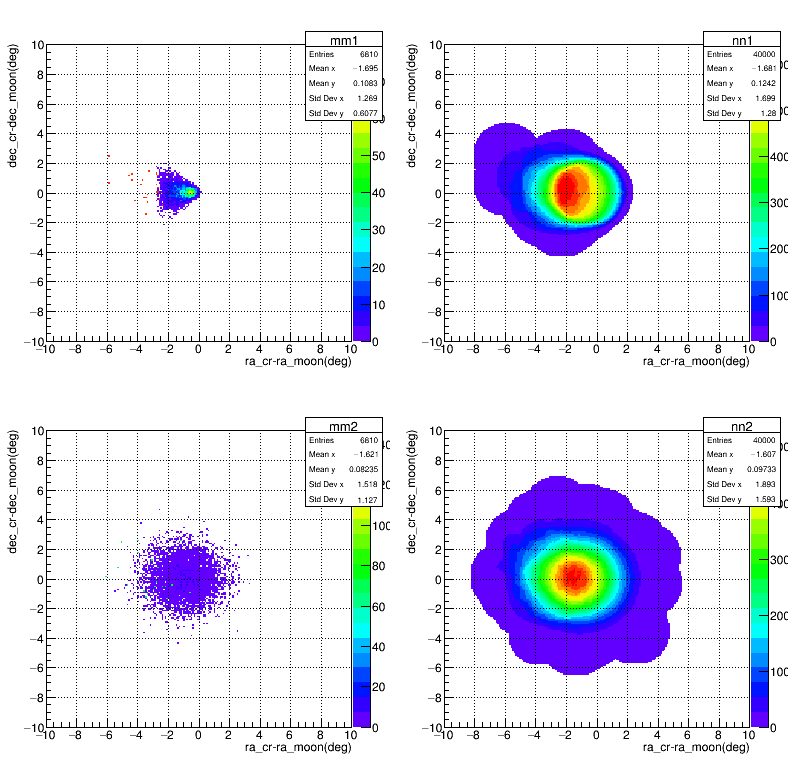 The ideal
detector
Casting shadow on the dec direction
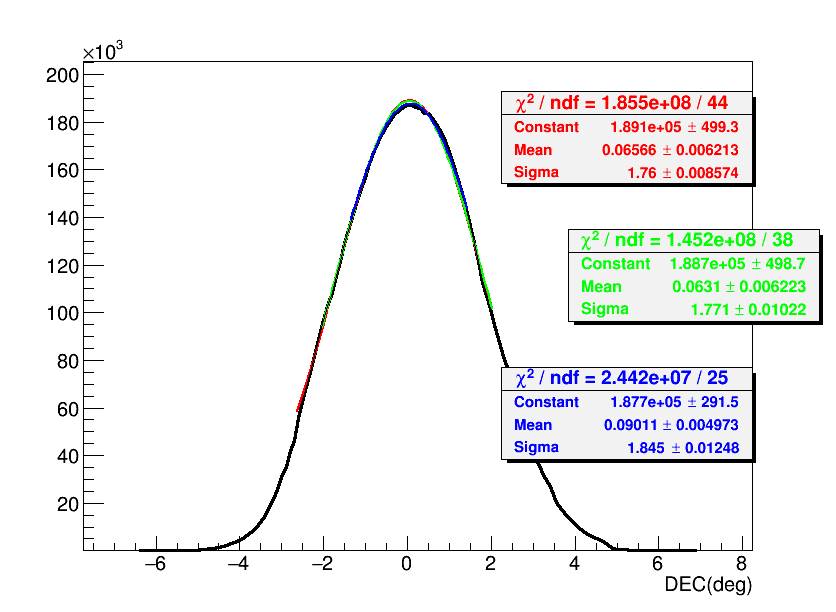 The detector
with angle
 resolution
The relationship between NPMT and direction of deflection.
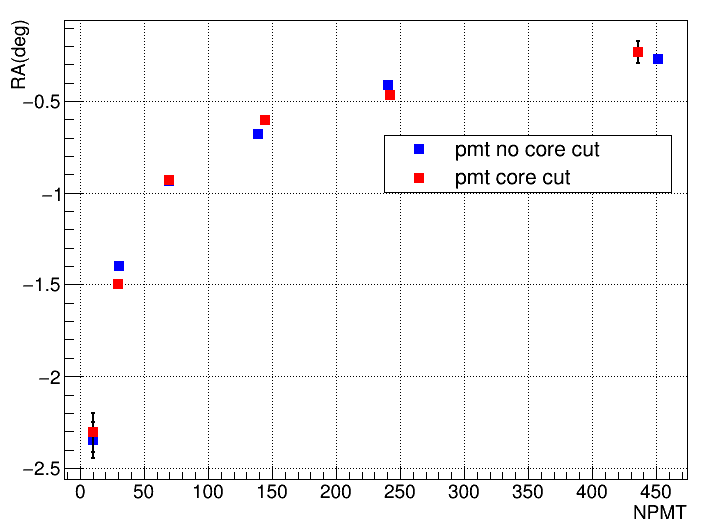 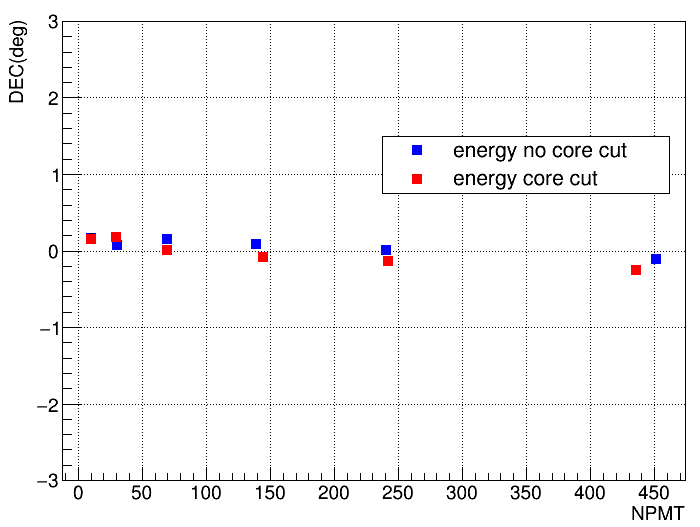 The relationship between NPMT and energy
The relationship between NPE and energy
E(GeV)
log10(E/GeV)
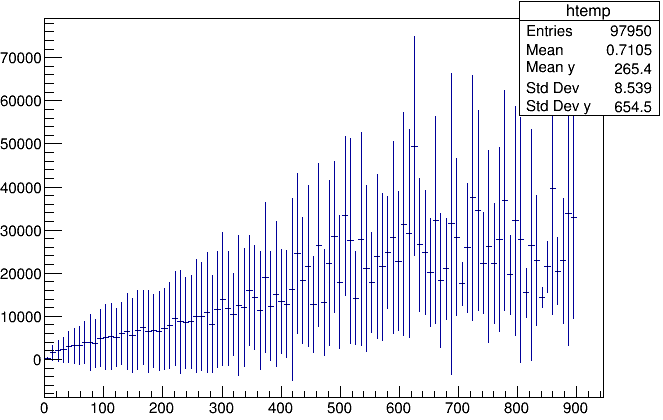 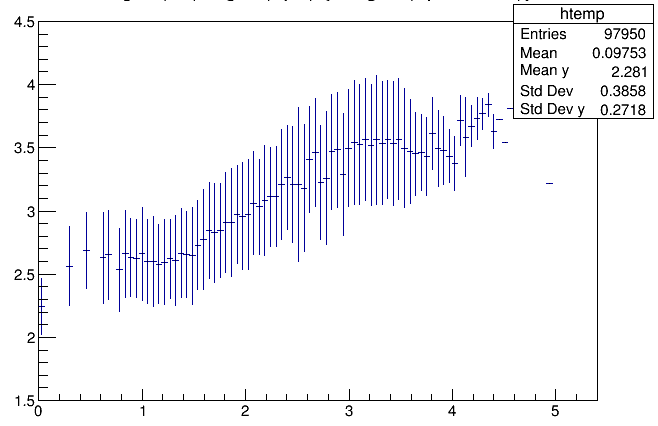 log10(NPE)
NPMT
The relationship between energy and direction of deflection.
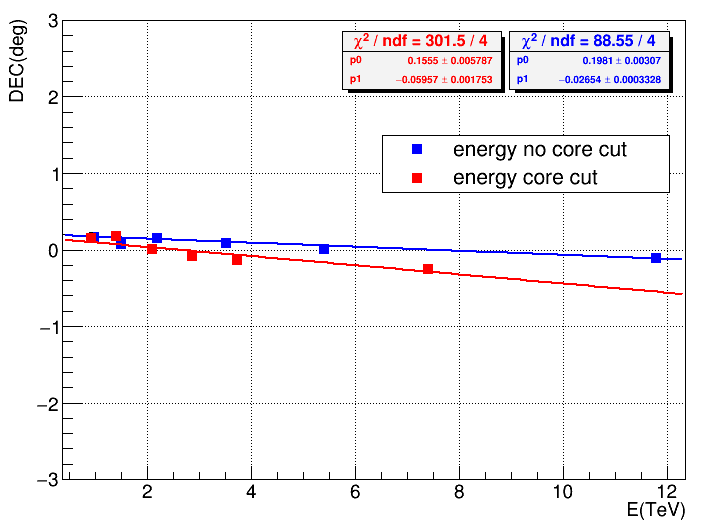 Significance of moon shadow using the ASɤ data  (207 days)
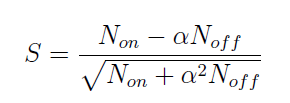 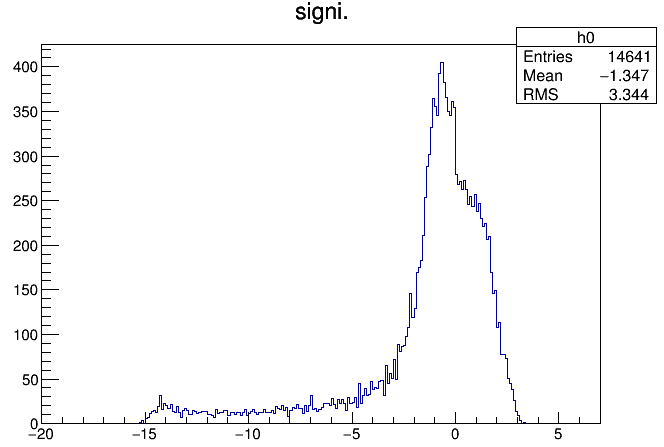 Significance of moon shadow using the ARGO data  (30 days)
2008.01.01-2008.02.01
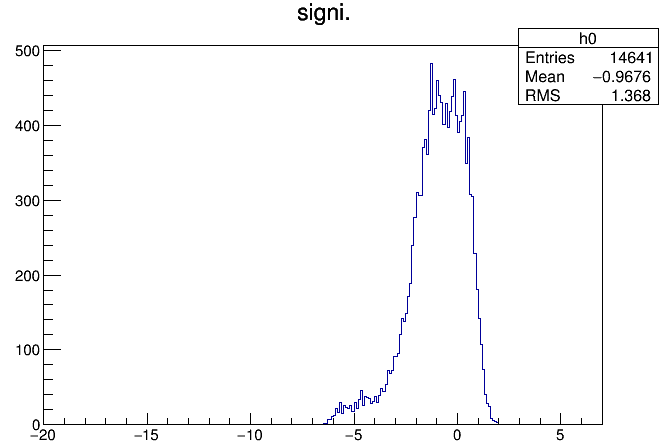 Significance of “naked” moon shadow using the WCDA data  (24 days)
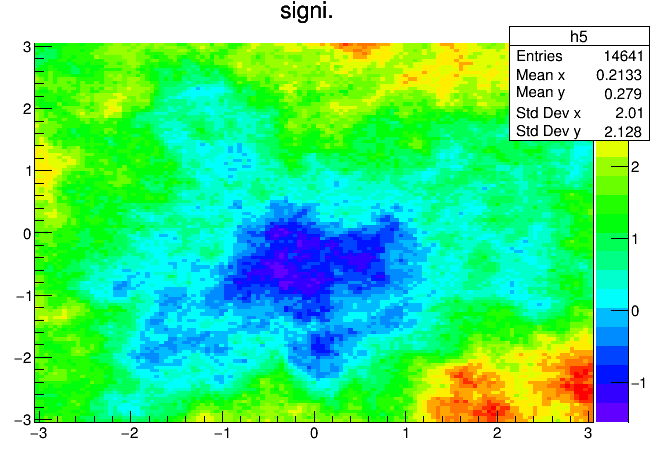 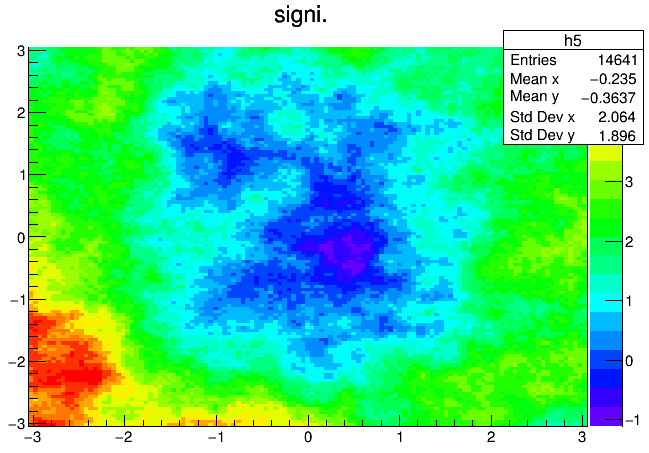 nfit>20
nfit>50
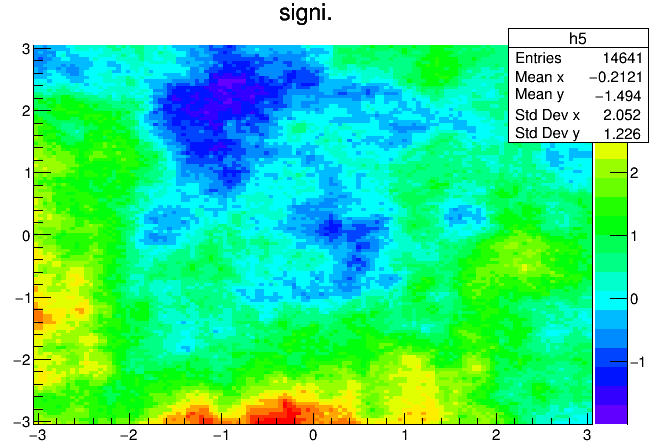 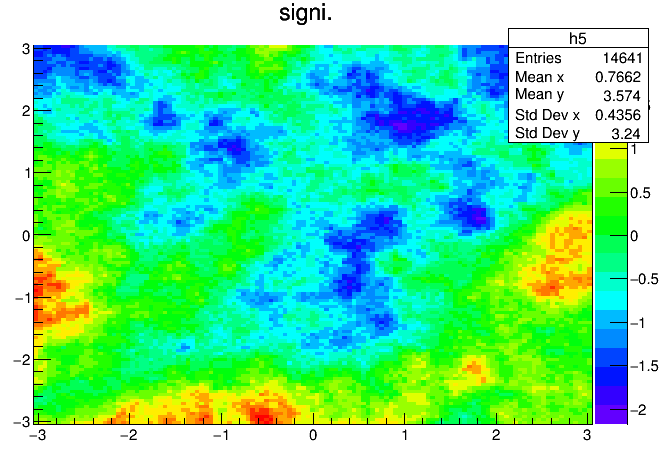 nfit>100
nfit>200
Primary reconstruction (nhit>100) with out time calibration.
Light moon data or pure proton moon data
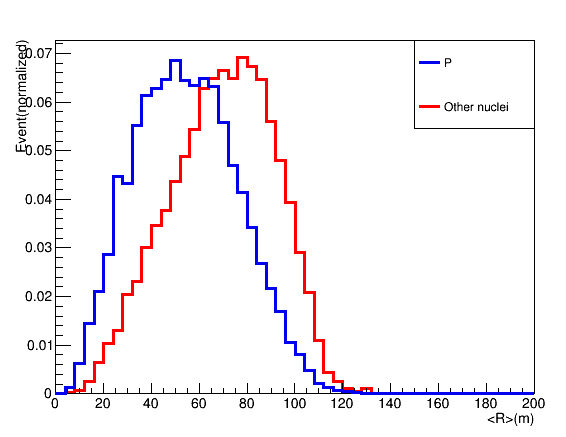 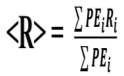 [Speaker Notes: nFit :参与重建着火PMT个数；cxPE45:重建芯位45m之外着火PMT最大光电子数；PEi：第i个着火PMT上的光电子数；Ri：第i个着火PMT到芯位的距离。]
The next work:
The light/proton moon data selection;

Reconstruction resolution update;

Reconstruction energy.
22
Thank you